ANAFILAXIA KLASSZIFIKÁCIÓ: egységes grading system/ osztályozás igénye
Csáki Csilla
Svábhegyi Gyermekgyógyintézet
Budapest
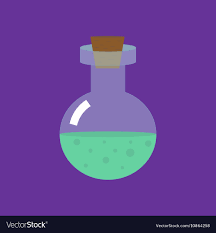 Méregkeverők Klubja 2019.
[Speaker Notes: Click to add notes]
ANAFILAXIA DEFINICIÓJA
Akut, potenciálisan életveszélyes, több szervrendszert érintő, szisztémás hiperszenzitivitási reakció 

(Sampson et. al. JACI 2006 konszenzus definició)
Valódi anafilaxia: I. tipusú, IgE-mediált immunreakció, melynek hatására a hízósejtekből és bazofil granulocitákból vazoaktiv  mediátorok szabadulnak fel
Anafilaktoid reakció: IgE közvetítése nélküli hízósejt/bazofil mediátor kiáramlás
Anafilaxia időbeli lefolyása:
Akut anafilaxia: allergénhatást követően 2-30 percen belül
Bifázisos: tünetek visszatérése 8-12 óra múlva
Késleltetett anafilaxia: allergénhatást követően 5-6 órával későbbi tünetek 
    (alfa-Gal)
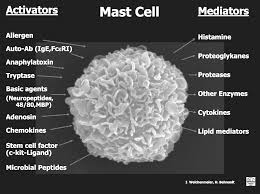 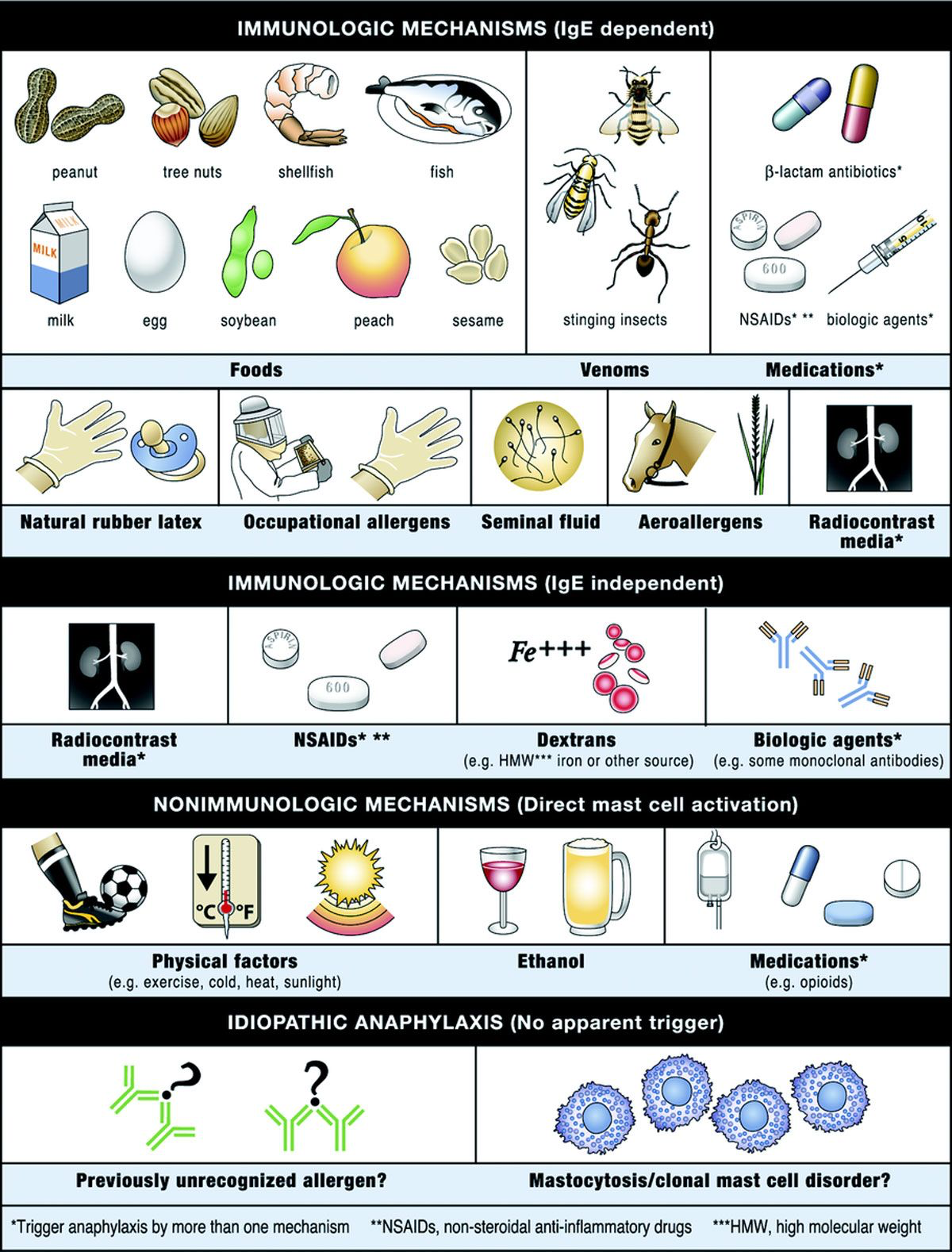 Anafilaxia lehetséges okozói
World Allergy Organization Guidelines for the Assessment and Management of AnaphylaxisWorld Allergy Organization Journal, 2011 4(2):13-37
α-Gal syndrome describes a novel IgE-mediated immediate-type allergy to the disaccharide galactose-α-1,3-galactose (α-Gal) as an allergen.
Anafilaxia kiváltásában/súlyosság fokozásában szereplő kofaktorok
EIA: exercise-induced anaphylaxis
WDEIA: búzafüggő EIA: omega-5 gliadin, HMW-glutenin
CEFA: egyéb élelmiszerek, pl. nyers szójatej (Bet v1 szenzitizáció), nsLTP: őszibarack 
Egyéb kofaktorok, melyek anafilaxiát triggerelhetnek vagy súlyosbíthatnak: NSAID, alkohol, akut infekció, lázas állapot, menzesz, stresszhatások, syst. mastocytosis
Molekuláris allergia diagnosztika alkalmazása anafilaxia kivizsgálásában
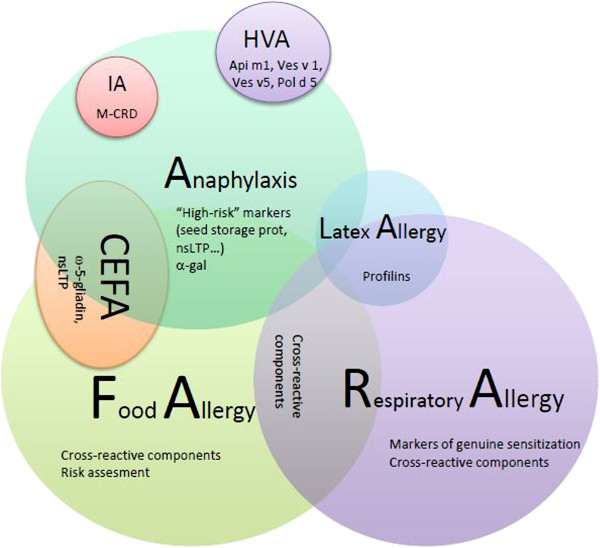 110 “idiopáthiás” anafilaxiás beteg ISAC multiplex allergiavizsgálata: 35 esetben azonosított lehetséges molekuláris allergént
Cardona et. al. Curr Opin Allergy Clin Immunol 2016
Anafilaxia diagnózis megállapítása
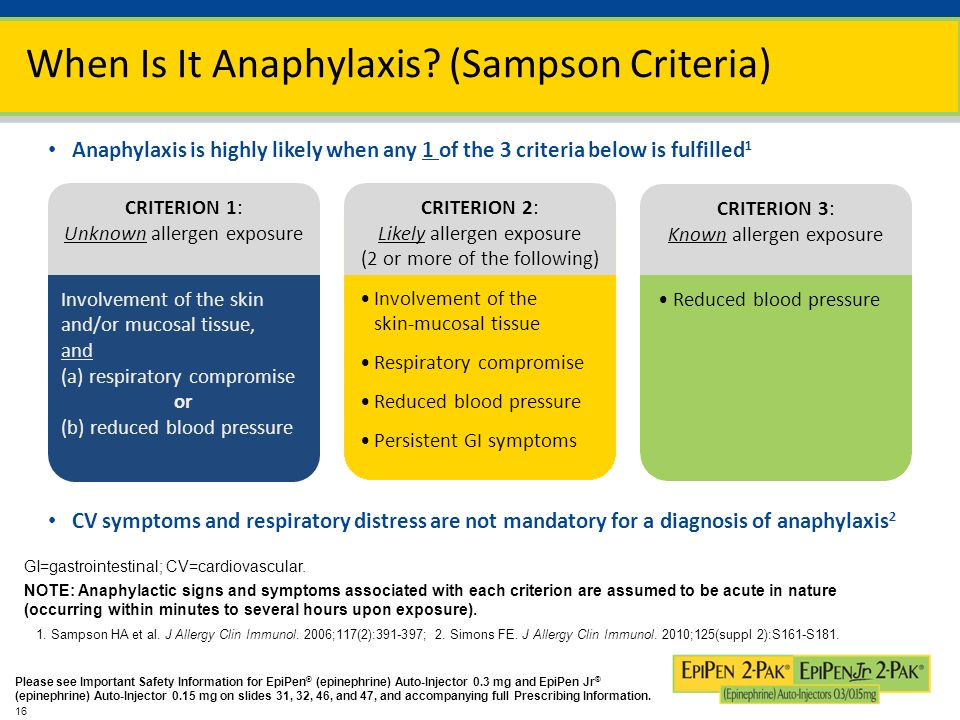 World Allergy Organization Guidelines for the Assessment and Management of AnaphylaxisSimons et al. World Allergy Organization Journal, 2011; 4(2):13-37, FSimons et al. J ALLERGY CLIN IMMUNOL March 2011 VOLUME 127, NUMBER 3, 593.e4 Bőrtünet önmagában nem elegendő a diagnózis felállításához???
Ideális anafilaxia pontozási rendszer (grading system)
Egyszerű, gyors, érthető
Pontos útmutatás adható a pontszám alapján, mikor mi a teendő
Klinikumban és kutatásban is használható
Részletes, szervrendszerekre lebontott?
Kiváltó ok szerint, pl. ételreakció, AIT, HT IT?
Validáció? Interpretáció? Egységes nemzetközi alkalmazhatóság?
Különböző anafilaxia osztályozási rendszerek, konszenzus hiánya
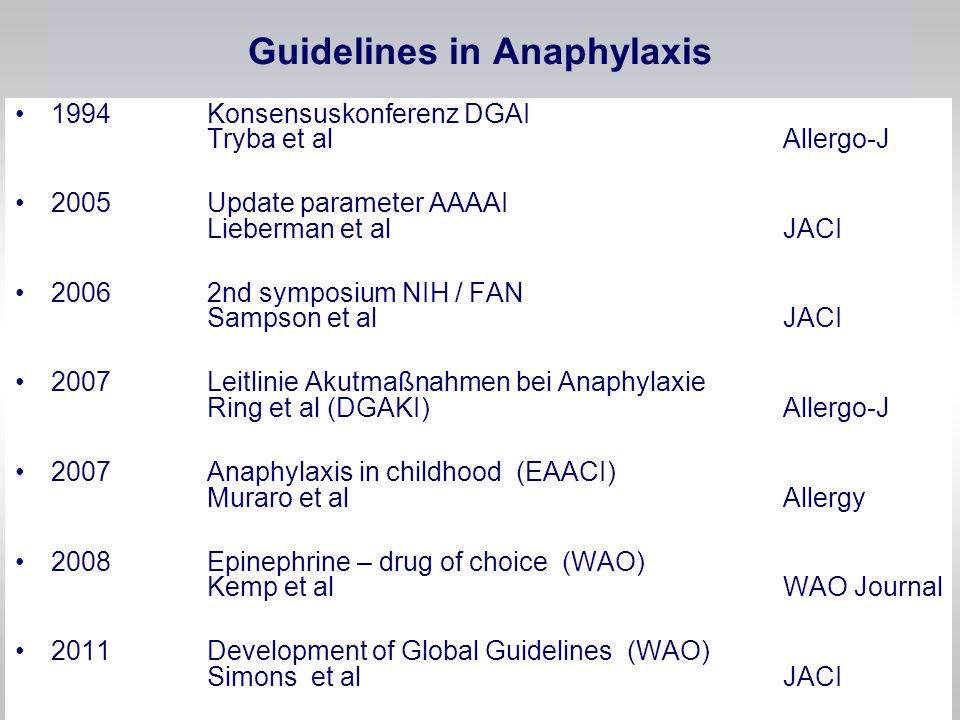 Anafilaxia hagyományos klasszifikációja
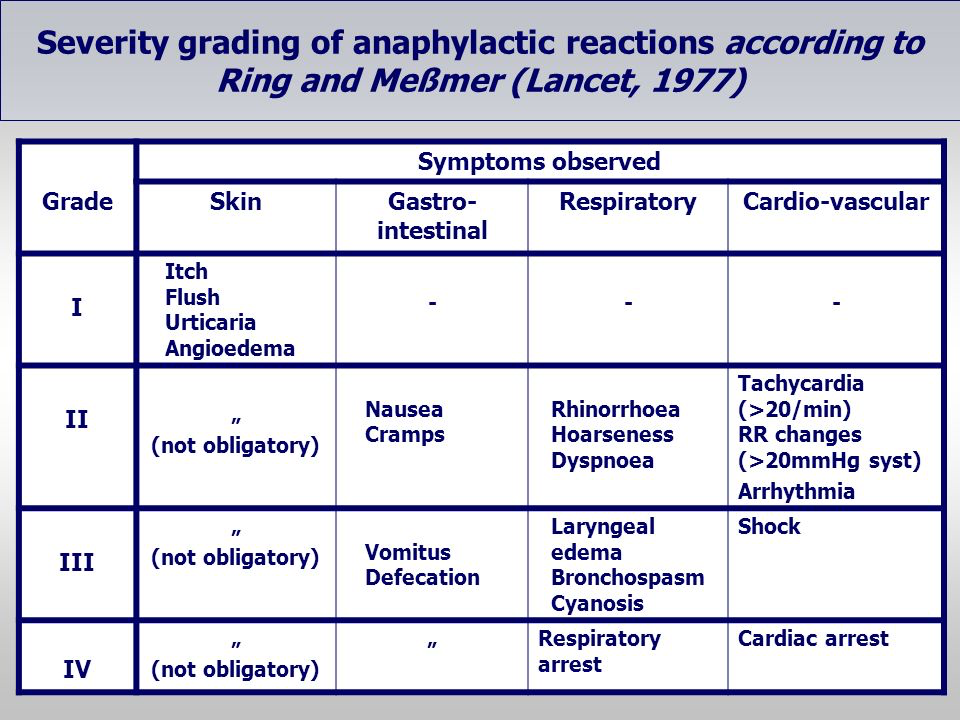 Sampson5 grading
Gyermekkori élelmiszer terhelésre/ételreakcióra
Pontozás: mindig a legsúlyosabb fokozatú tünet szerint (1-5 fokozatú anafilaxia)
Kiemelt: adrenalin adás abszolut indikáció
Sampson5 anafilaxia osztályozás/grading:
Sampson HA: Anaphylaxis and Emergency Treatment, 
PEDIATRICS Vol. 111 No. 6 June 2003
WAO ajánlás SCIT szisztémás adverz reakciók (SR) osztályozására: WAO SCIT SR pontozásos rendszer
Cox L, et al. Speaking the same language: The World Allergy Organization Subcutaneous Immunotherapy Systemic Reaction Grading System. J Allergy Clin Immunol 2010;125(3): 569–74, 574 e1–574 e7.
Szisztémás adverz reakció pontozása: SR fokozata+adrenalin beadás betűjele+első sziszt. tünet leirása+SR megjelenési ideje a SCIT beadása után (pl. SR 2a, hányás, 3 perc)
Adrenalin beadás időpontja a szisztémás reakció kezdetéhez képest: 
a. 5 percen belül
b. 5-10 percen belül
c. 10-20 percen belül
d. 20 perc után
z. nem került beadásra adrenalin
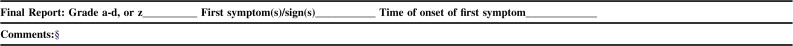 Muraro et al: The urgent need for a harmonized severity scoring system of severe allergic reactions Allergy 2018;73, 1792-1800
Cél: egyszerüsítés, lokális és systémás reakciók elválasztása
Eller et al. Clin Transl Allergy (2018) 8:29
23 pontozási rendszer összehasonlítása
   
Viszonyítás: Sampson5-nél enyhébbnek vagy súlyosabbnak minősítenek
Grading rendszerek nagy részében a lokális reakciók 1. fokozatot jelentenek, míg a WAO anafilaxia diagnózis szerint nem tartoznak ide???
Muraro javaslat különválasztja a LR/SR-t
KÖSZÖNÖM A FIGYELMET!
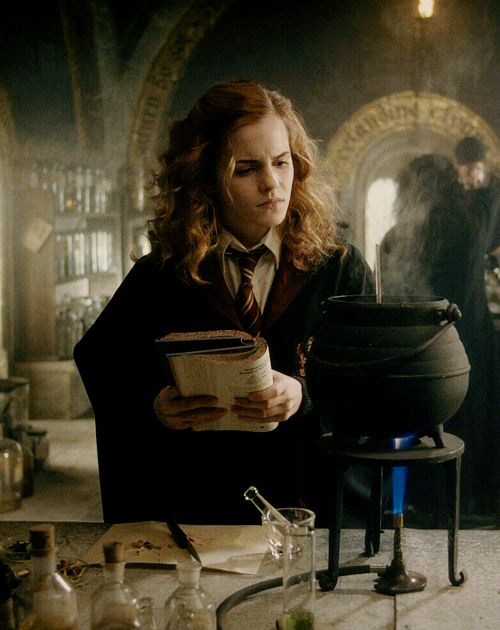